Figure 5. Distribution of onset latencies and magnitudes of PStF effects obtained at 60 μA from the forelimb ...
Cereb Cortex, Volume 20, Issue 1, January 2010, Pages 169–186, https://doi.org/10.1093/cercor/bhp084
The content of this slide may be subject to copyright: please see the slide notes for details.
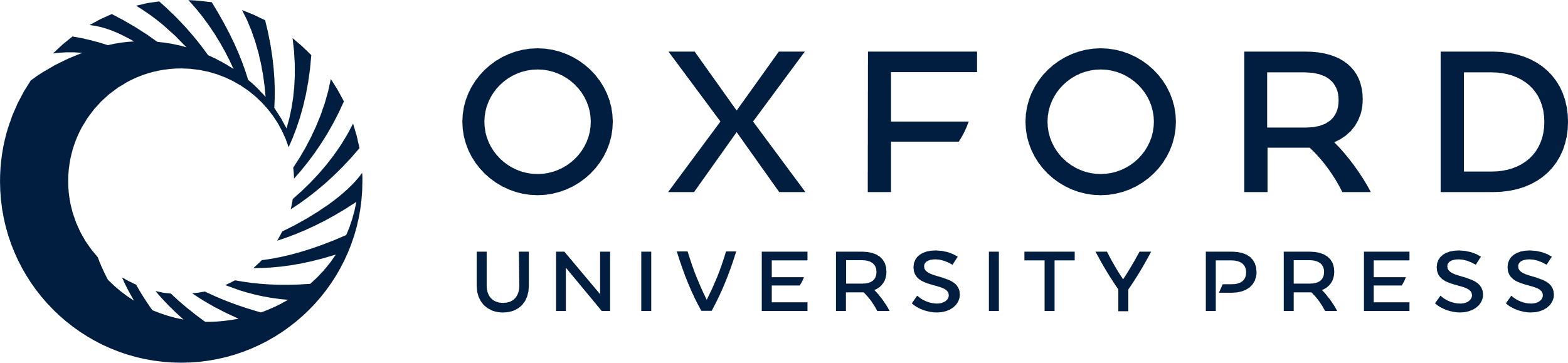 [Speaker Notes: Figure 5. Distribution of onset latencies and magnitudes of PStF effects obtained at 60 μA from the forelimb representations of PMd, PMv, and M1. M1 data are based on PStF effects that were present at both 15 and 60 μA. Magnitudes are expressed as ppi over baseline. Note the difference in magnitude scales for M1 versus the graphs for PMd and PMv; the dotted line in the graph of M1 magnitude corresponds to the highest magnitude effect in the PMd and PMv histograms. N = 327 for PMd, N = 357 for PMv, and N = 340 for M1.


Unless provided in the caption above, the following copyright applies to the content of this slide: © The Author 2009. Published by Oxford University Press. All rights reserved. For permissions, please e-mail: journals.permissions@oxfordjournals.org]